FLOW
Lorem Ipsum Dolor Sit Amet
Micro Islamic Social Capital for Micro  Entrepreneur: An ABCD Method
by. Yuli Utami
Abstract
 
This study aims to examine an economically productive community in the group of the Kridha Wanita (Women)-Jogoragan Community, D.I. Yogyakarta. This group is an economic group managing household waste as social capital, which has just left Arisan (revolving saving) contains usury. By using the Asset Based Community Development method, the researcher participates in analyzing and helping the community as well to have high literacy comply with Islamic transactions; and strengthening their operational activities by using cash waqf savings as a source of enduring capital for micro-businesses in Jogoragan. This study found a model of social capital operation with the following patterns: 1) Savings from the sale of household waste are used as cash waqf for an eternal capital; 2) Transfer the savings from interest-based Arisan into Sharia-based microfinance institutions; 3) Mosque is the base venue for strengthening the literacy and the application of Sharia and management system as well as Islamic social fundraising (ZISWAF); 4) Infaq, Sadaqah, and Zakah disbursed for Amil are used for Qardhul Hasan financing source, while profit from the sale and venture transactions used to boost the amount of cash waqf. The combination of Islamic revolving fund and cash waqf would be supporting the development of the micro-enterprises of members, and contribute a multiplier effect in the community group and to the country as well.

Keywords: Cash Waqf, Islamic Social Capital, ZISWAF, Revolving Fund, ABCD Method.
FLOW
Flow Multiporpose Powerpoint Template
HOW DO THEY ACCESS TO THE CAPITAL?
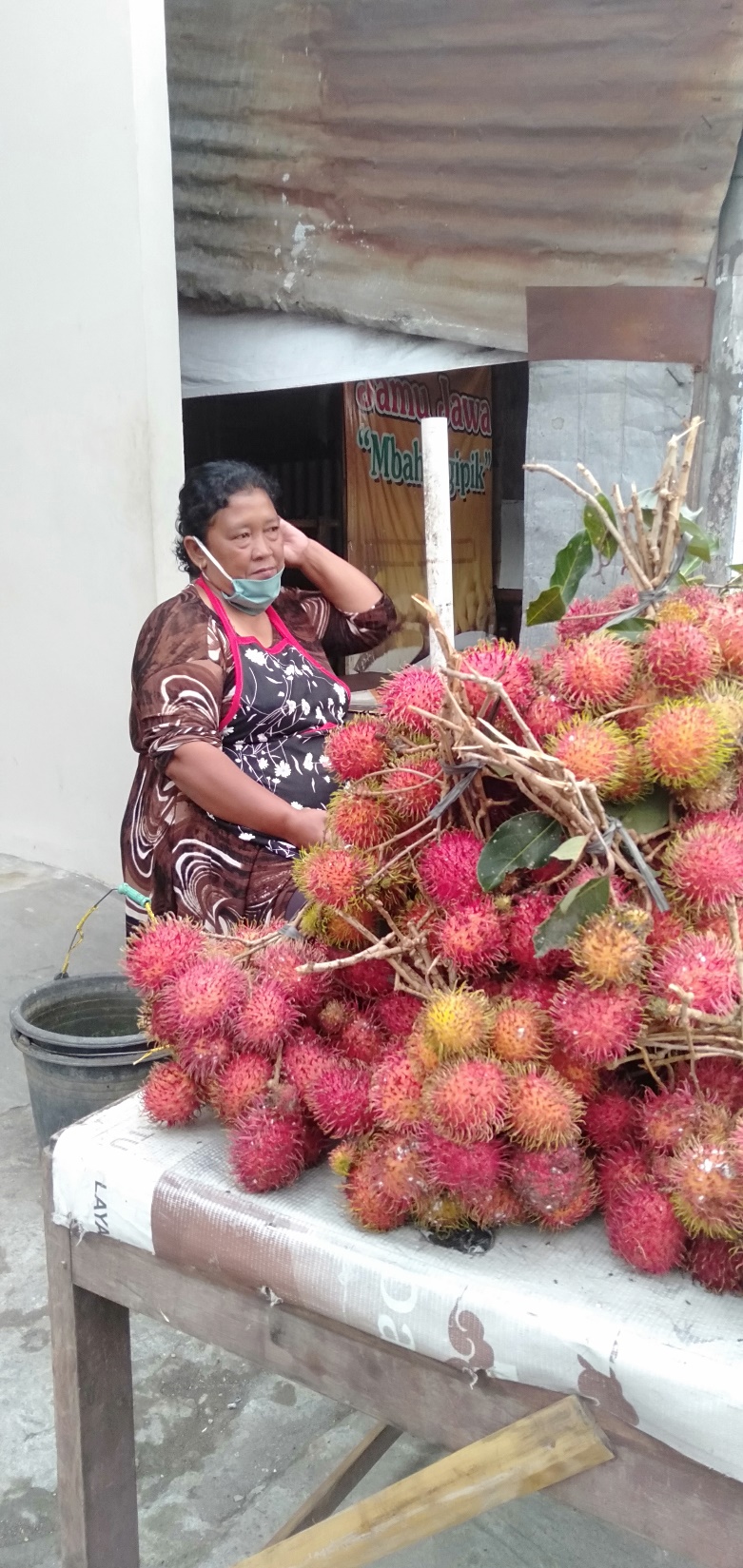 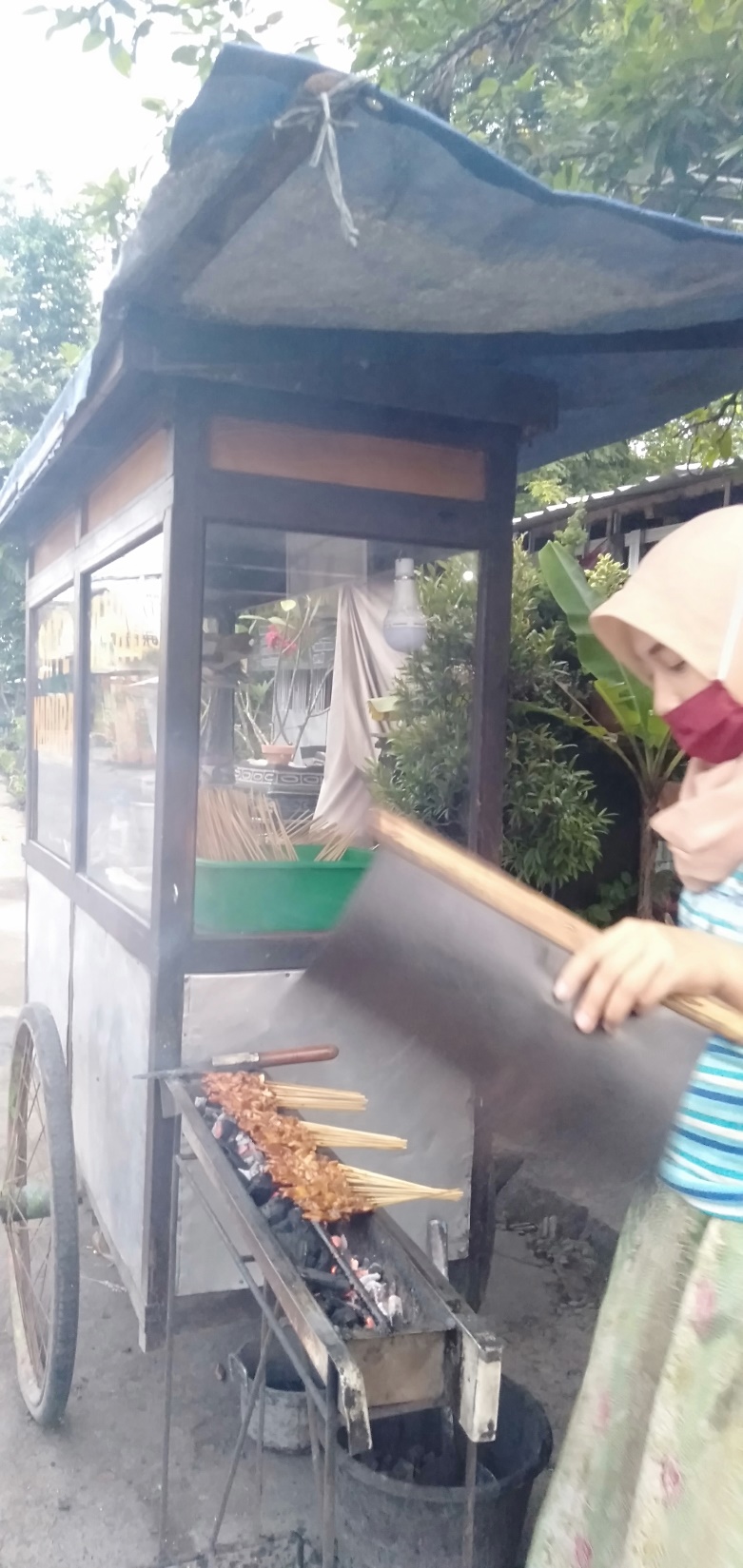 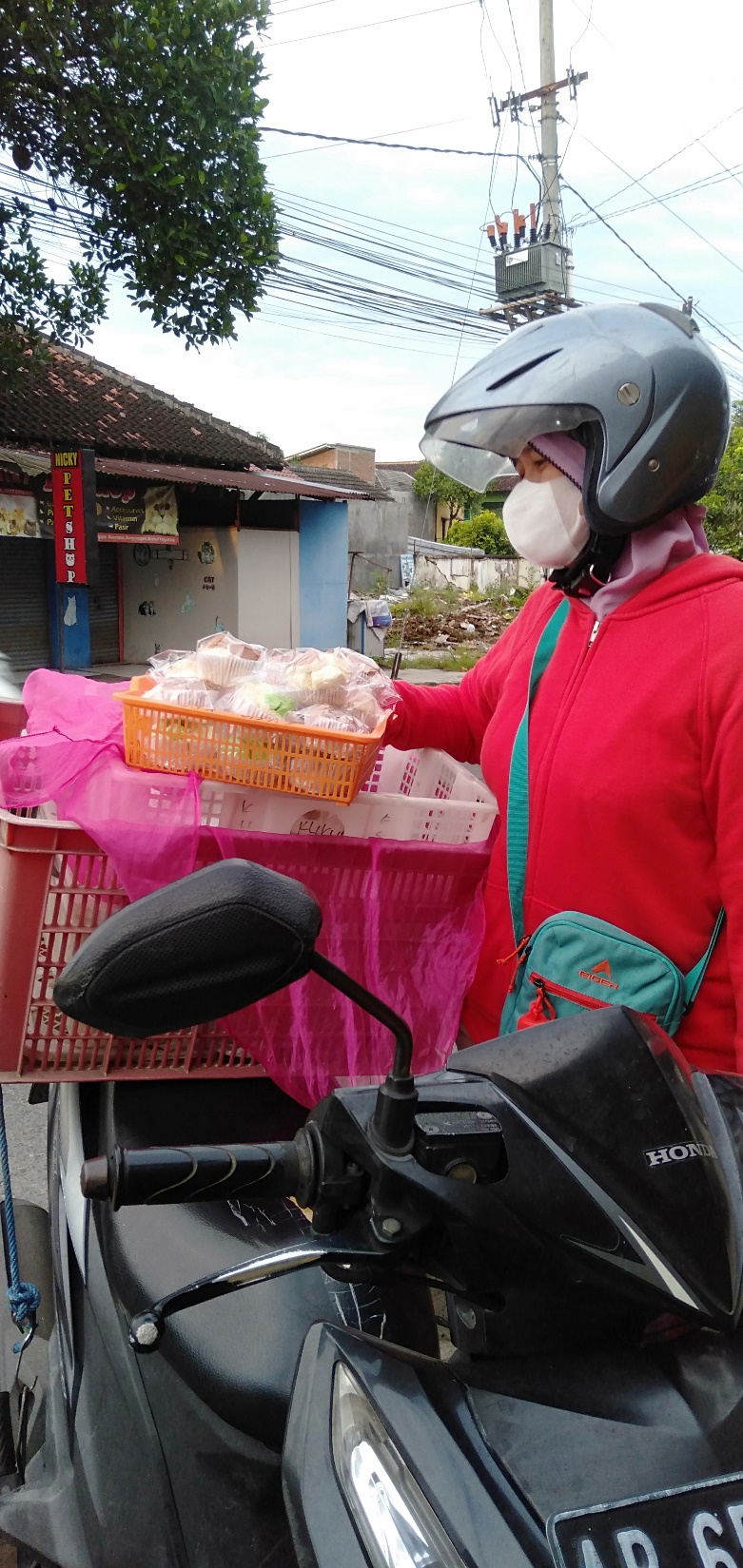 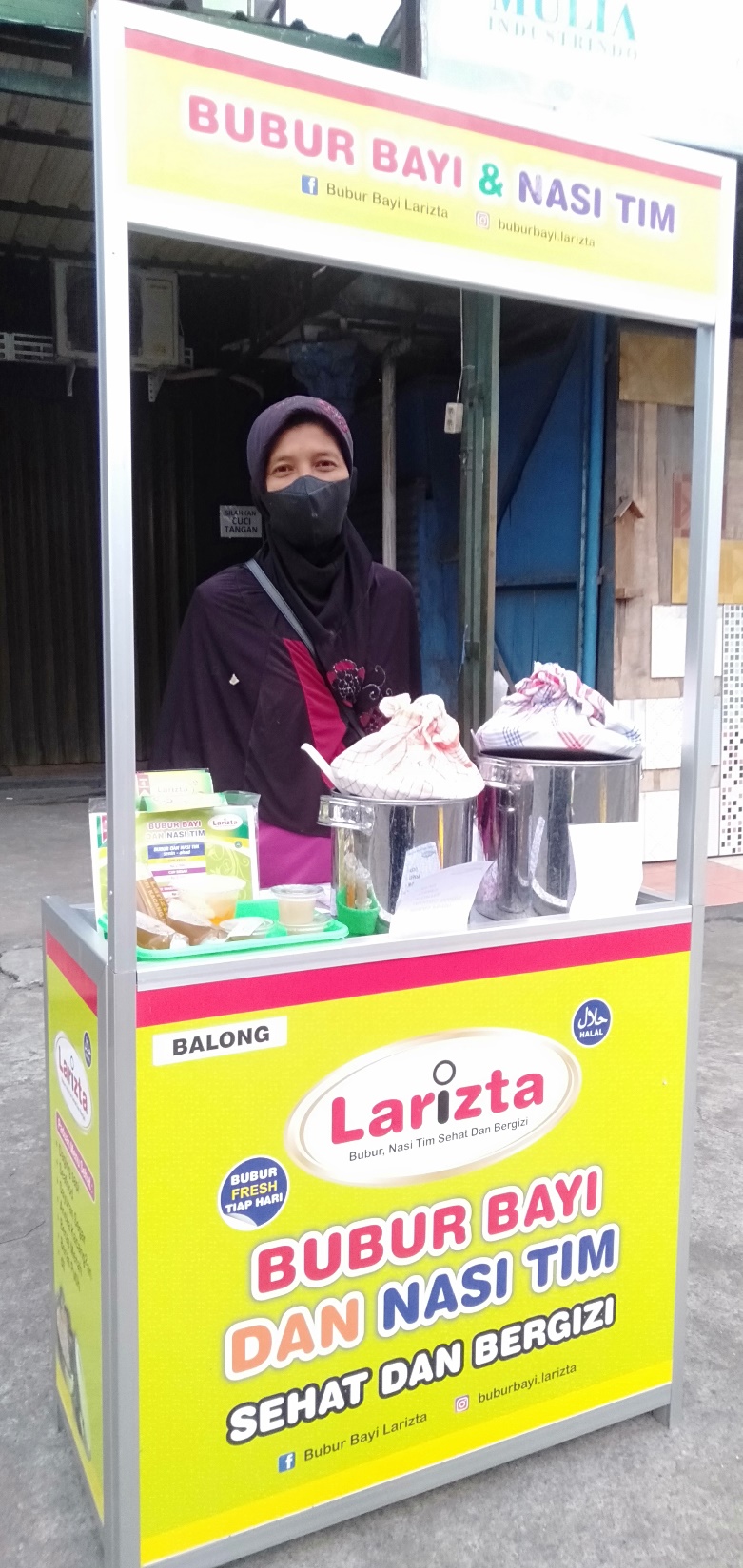 Product One
Product Two
Product Three
MSME: Less Vulnerable to Crisis
Although the growth rate has not been significant in encouraging national economic growth, MSMEs have become the backbone and buffer zone that saves the country from a deeper economic downturn.
2. People's incomes that decline when the economic crisis occurs do not have much effect on the demand for goods and services produced by MSMEs. This is different from the condition of large-scale businesses which actually collapsed when the crisis occurred.
1. MSMEs generally produce consumer goods and services that are close to the needs of the community.
4. MSME business actors generally utilize local resources, be it for human resources, capital, raw materials, to equipment. This means that most of the needs of MSMEs do not rely on imported goods.
3. MSMEs can even move and absorb labor even though they are limited in number. Japan started its revival by strengthening the real sector driven by small and medium enterprises after being devastated by the atomic bombings in Hiroshima and Nagasaki.
5. Generally, the MSME business is not supported by loan funds from banks, but from their own funds. Under these conditions, when the banking sector slumps or interest rates soar, MSMEs, which currently have 51.3 million units, are not affected. "
World Bank Report:
Indonesia was again downgraded to a lower middle income country, after previously in 2019 Indonesia managed to increase its status to become an upper middle income country.
The decline in Indonesia’s Gross National Income per capita occurred as an impact of Covid-19 pandemic. “This decline was due to the impact of Covid-19 pandemic which caused the Indonesian economy reduced by -2.07% in 2020. Before the pandemic, Ministry of National Development Planning of the Republic of Indonesia projected that Indonesia’s per capita income could reach US$4,500 in 2020

There are many factors that determine the level of per capita income of a country, one of which is the existence and quality of middle class jobs. The existence of middle class jobs in Indonesia if it is associated with the current labor structure is still not competitive and not fully ready to support the acceleration of the economic sector (Suharnomo, 2021)

Need to introduce three integrated steps to achieve middle-class employment, namely accelerating overall productivity growth, transitioning workers to sectors and companies that create quality jobs, and building a middle-class workforce (Wihardja, 2021)

Need to the change in the mindset of all entities related to the paradigm of Indonesia’s economic growth. Future economic growth must rely on productivity. from the supply side, efforts to boost productivity should not be limited in the boundaries of the size of the business scale based on the definition of regulation. Especially in MSMEs where its business practice actually provides more benefits on a medium scale. Facilitating the learning process, especially for groups who are at risk of school failure. The nation should provide skills, training on utilizing information technology, and access for female workers.

Why use asset based community development method?
There some people who don’t realise yet 
the strengths that they possess. These people 
tend to resign everything to fate
1
ABCD attempts to help people and their 
communities to rediscover their strengths and
to realize the grandeur design that God has 
given them
2
How ABCD Works?
DISCOVERY
1
DESTINY
Rediscovering the strengths within the communities that had been hidden or unrealized all this time. This can be done by sharing stories; pleasant stories or stories that make you proud, stories about achievement.
5
The community ensures that what they have planned is actually implemented.
2
DREAM
People and community are encouraged to dream, 
To imagine what they really want and translate the 
Dream into language or picture.
4
DEFINE
3
When people have found their dreams, translated them, and designed them together, it's time for people to gather the strengths they discovered earlier, and determine how to use those strengths to make their dreams come true.
DESIGN
people need to specify the elements that must be present to make dreams come true
If the community has found the strengths and are talking in a new relationship pattern, then they are been overcoming the challenges that exist .... and are on the right track to realize their dreams
Data Collection and Analysis
100%
Our Analysis
The group of the Kridha Wanita (Women)-Jogoragan Community, D.I. Yogyakarta. This group is an economic group managing household waste as social capital, which has just left Arisan (social revolving fund) contains usury.
100%
the researcher participates in analyzing and assisting the community to find their strengths and dreams and guiding them as well to have high literacy comply with Islamic transactions; and strengthening their operational activities by using cash waqf savings as a source of enduring capital for micro-businesses in (small village) Jogoragan.
Women
Data collection
Interview (snow ball method), Focus Group Discussion, Observation and Documentation
Finding: 1st Islamic Micro Social Capital
1) The savings from the sale of household waste (recycle waste) are used as as cash waqf for an eternal equity capital;
PRODUCT A
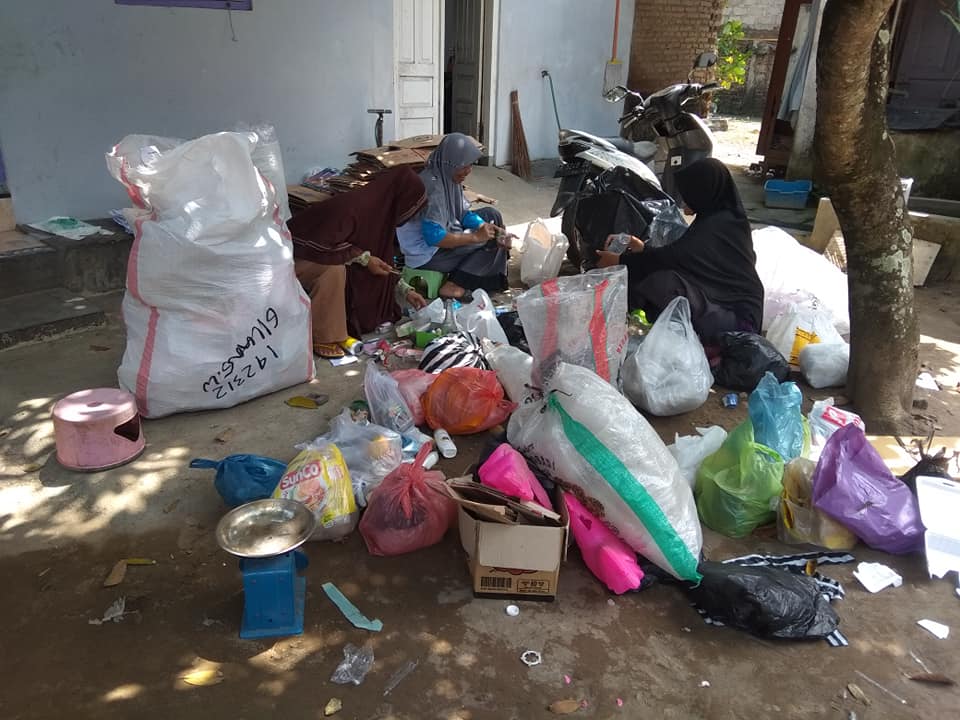 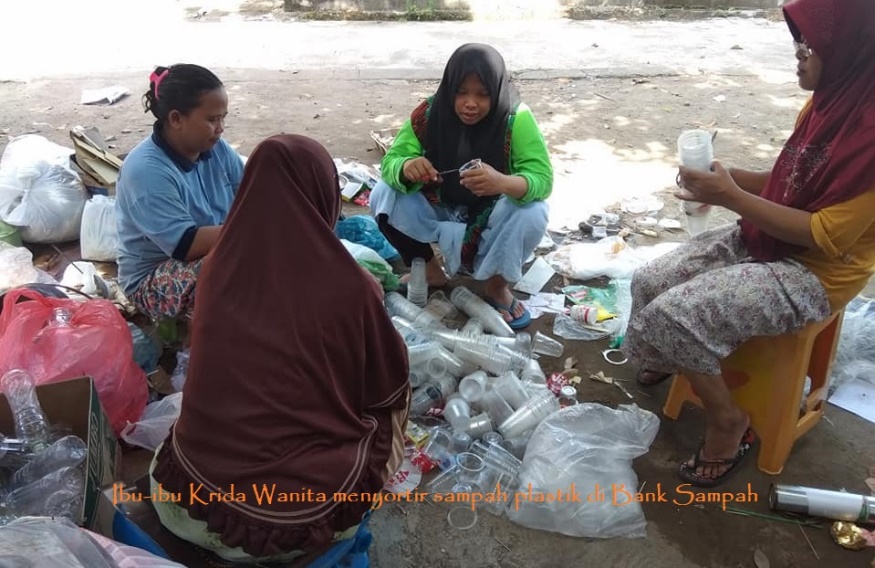 Rp = Cash Waqf = Equity Capital
Finding: 1st Micro Social Capital
2) The savings from the sale of household group of herbal plantations are used as cash waqf for an eternal equity capital;
PRODUCT B
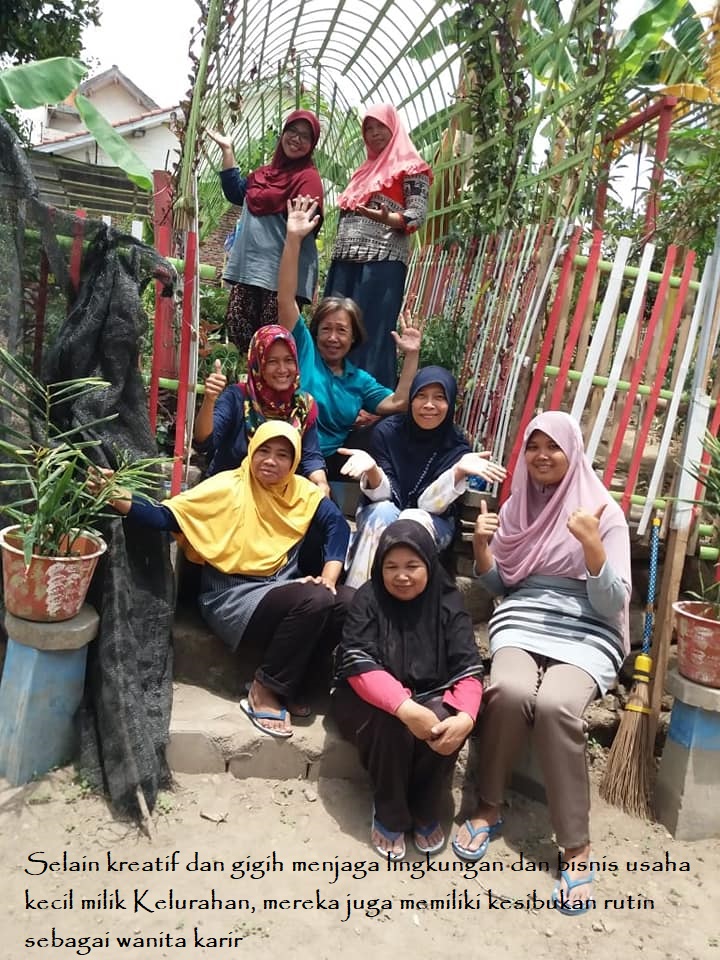 Rp = Cash Waqf = Equity Capital
PRODUCT C
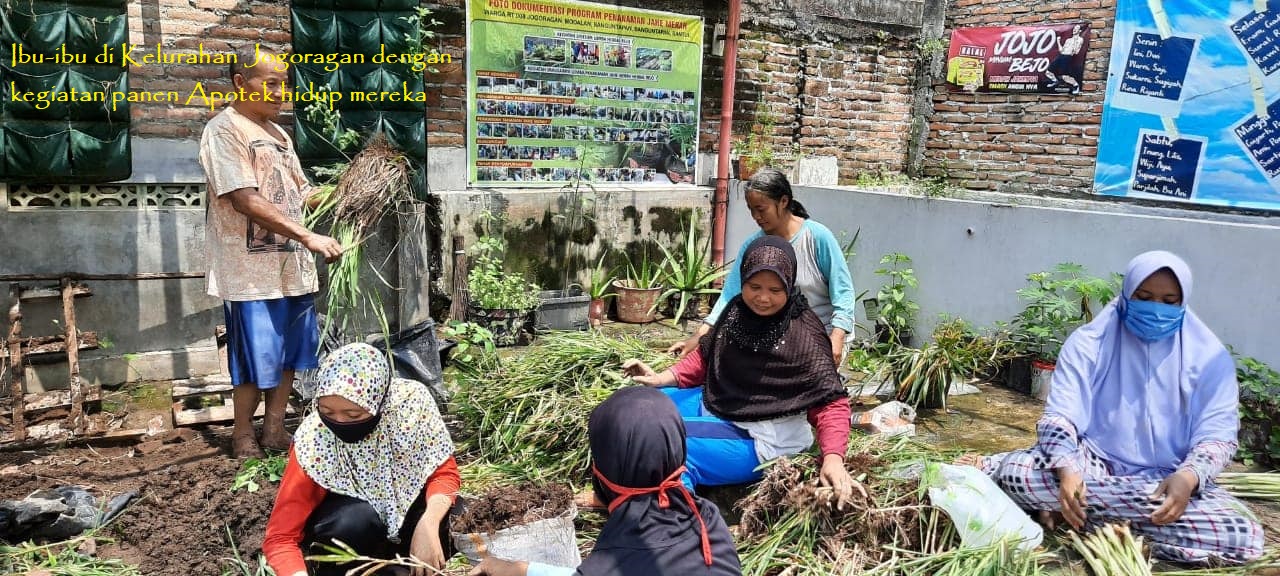 Finding: 2nd Islamic Micro Social Finance
Transfer the savings from interest-based Arisan (Revolving Saving/Regular Social Gathering) into Sharia-based microfinance institutions; used as Islamic financing
PRODUCT B
PRODUCT D
PRODUCT C
PRODUCT A
1
2
3
4
Istisna’/Salam
Murabahah
Musyarakah
Mudharabah
Finding: 3rd Islamic Micro Social Finance
3) Mosque is the base venue for strengthening the literacy and the application of Sharia and management system as well as Islamic social fundraising (ZISWAF);
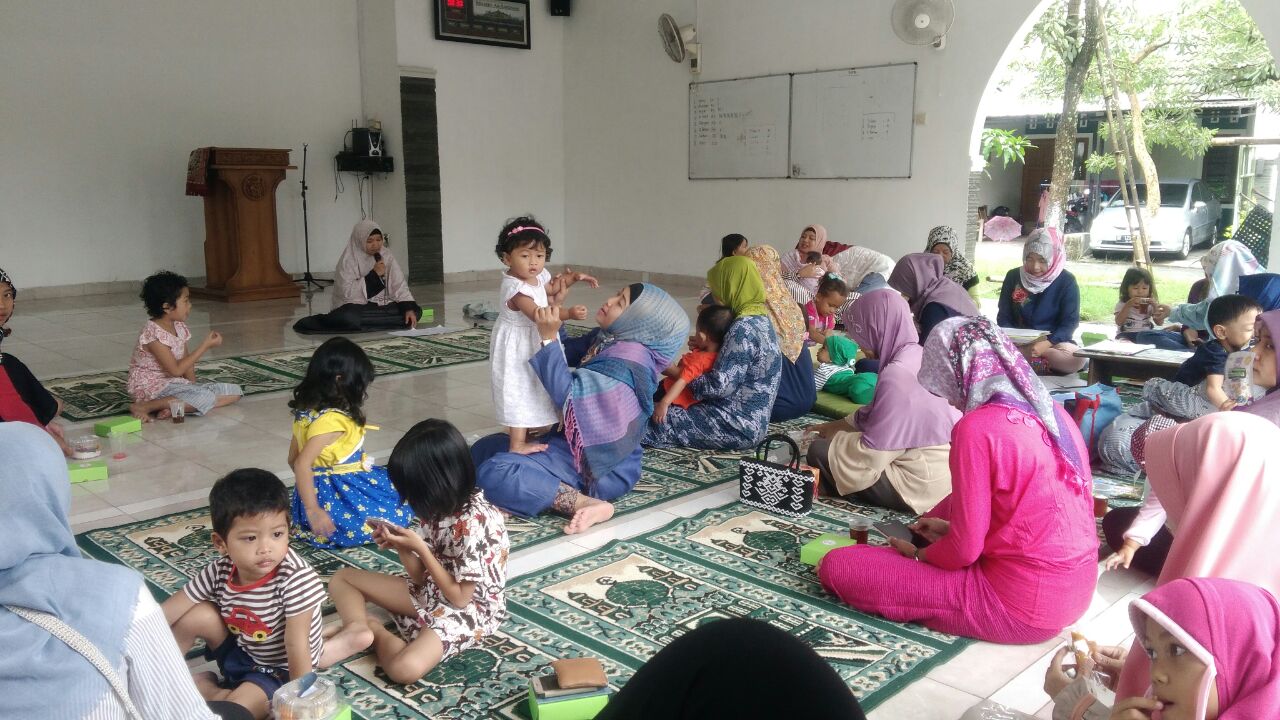 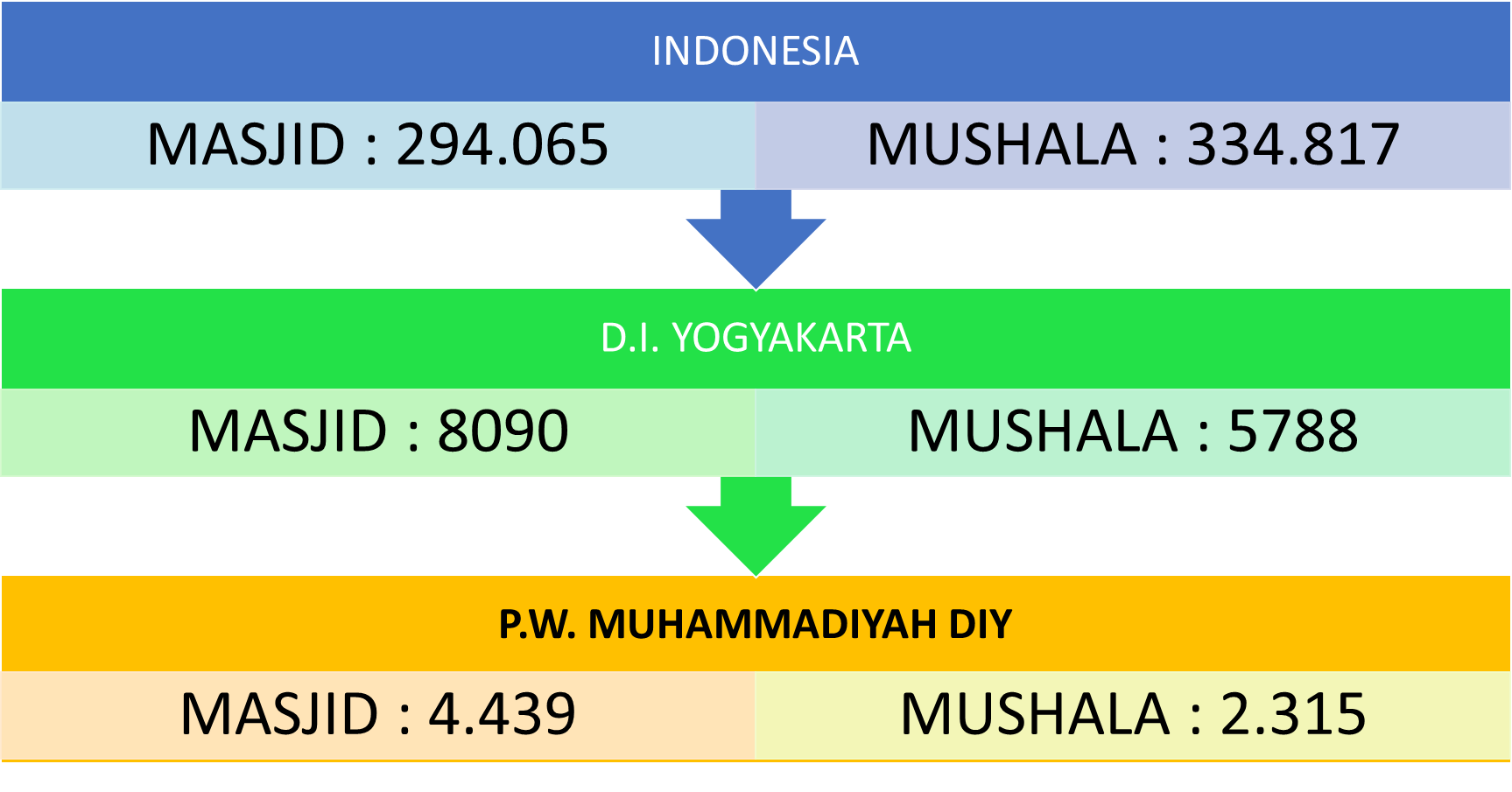 Finding: 4th Islamic Micro Social Finance
4) Infaq, Sadaqah, and Zakah disbursed for Amil are used for Qardhul Hasan financing source, while profit from the sale and venture transactions used to boost the amount of cash waqf.
PRODUCT B
PRODUCT D
PRODUCT C
PRODUCT A
QARDHUL HASAN
Infak
Zakah for Amil
Shadaqah
CONCLUSION
The combination of Islamic revolving fund and cash waqf would be supporting the development of the micro-enterprises of members, and contribute a multiplier effect in the community group and to the country as well.
Micro Islamic Social Capital
Boost
Micro Entrepreneurs
Multiplier Effect
Zero Interest
Support SDGs
Thank You for Your Attentions